NTF (in) gebruik
SESSION 5339
Nov 17, 2015
presenters
Jim Dijks
Consultant
SaNS Expertisecentrum
j.dijks@sans-ec.nl
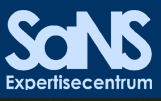 Beheer en ontwikkeling van Campus Solutions voor Tilburg University, Universiteit Leiden, Hogeschool van Amsterdam en Universiteit van Amsterdam
presenters
Lennaert Wilschut
Functioneel consultent
Universiteit Leiden
l.wilschut@sea.leidenuniv.nl
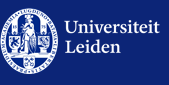 Oudste universiteit van Nederland (1575)
24.000 studenten
3600 medewerkers
presenters
Olle van Maarschalkerwaart
Functional Business Analyst
Hogeschool Inholland
Olle.Maarschalkerwaart@inholland.nl
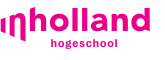 Hogeschool Inholland
Randstedelijk HBO
Administratie van 28.000 Bachelor en 400 Master studenten binnen Campus Solutions
                 Alkmaar, Amstelveen, Amsterdam, Delft, Den Haag, Diemen, Dordrecht, Haarlem, Rotterdam
Overview
Notification Framework (NTF)
Toepassingen Expertisecentrum
Toepassingen Universiteit Leiden
Toepassingen Hogeschool Inholland
Wat zijn de (on)mogelijkheden van het NTF?
Hoe kan het NTF worden verbeterd?
Notification framework
NTF
Berichten versturen via:
E-mail
SMS
Meldingen
Push berichten
Werklijsten
Bekendmakingen
Real-time of in batch
Via de Integration Broker
Naast of in combinatie met COMGEN
Generieke sjablonenPeopleTools > Werkstroom > Meldingen > Generieke sjablonen
Meldingen instellenSACR instellen > Systeembeheer > Hulpmiddelen > Meldingen > Meldingen instellen
Consument meldingen instellenSACR instellen > Systeembeheer > Hulpmiddelen > Meldingen > Consument meldingen instellen
SMS bij invoeren resultaat
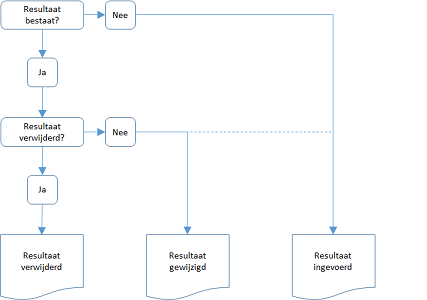 E-mail bij Inschrijvingsaanvraag
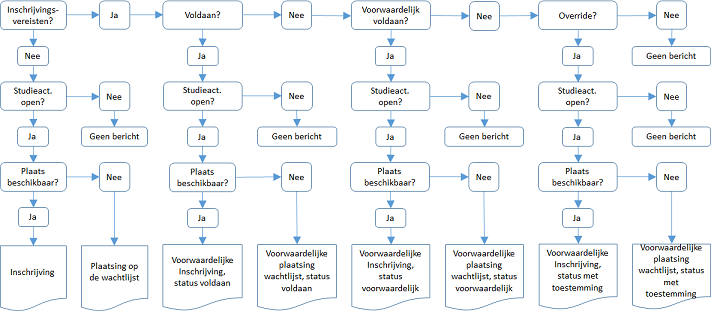 SMS-berichten instellenSACR instellen > Systeembeheer > Hulpmiddelen > Meldingen > SMS-berichten instellen
SMS
BatchmeldingenSACR instellen > Systeembeheer > Hulpmiddelen > Meldingen > Batchmeldingen
QueryRapportagehulpmiddelen > Query > Querybeheer
Meldingen instellenSACR instellen > Systeembeheer > Hulpmiddelen > Meldingen > Meldingen instellen
Meldingen instellenSACR instellen > Systeembeheer > Hulpmiddelen > Meldingen > Meldingen instellen
Email
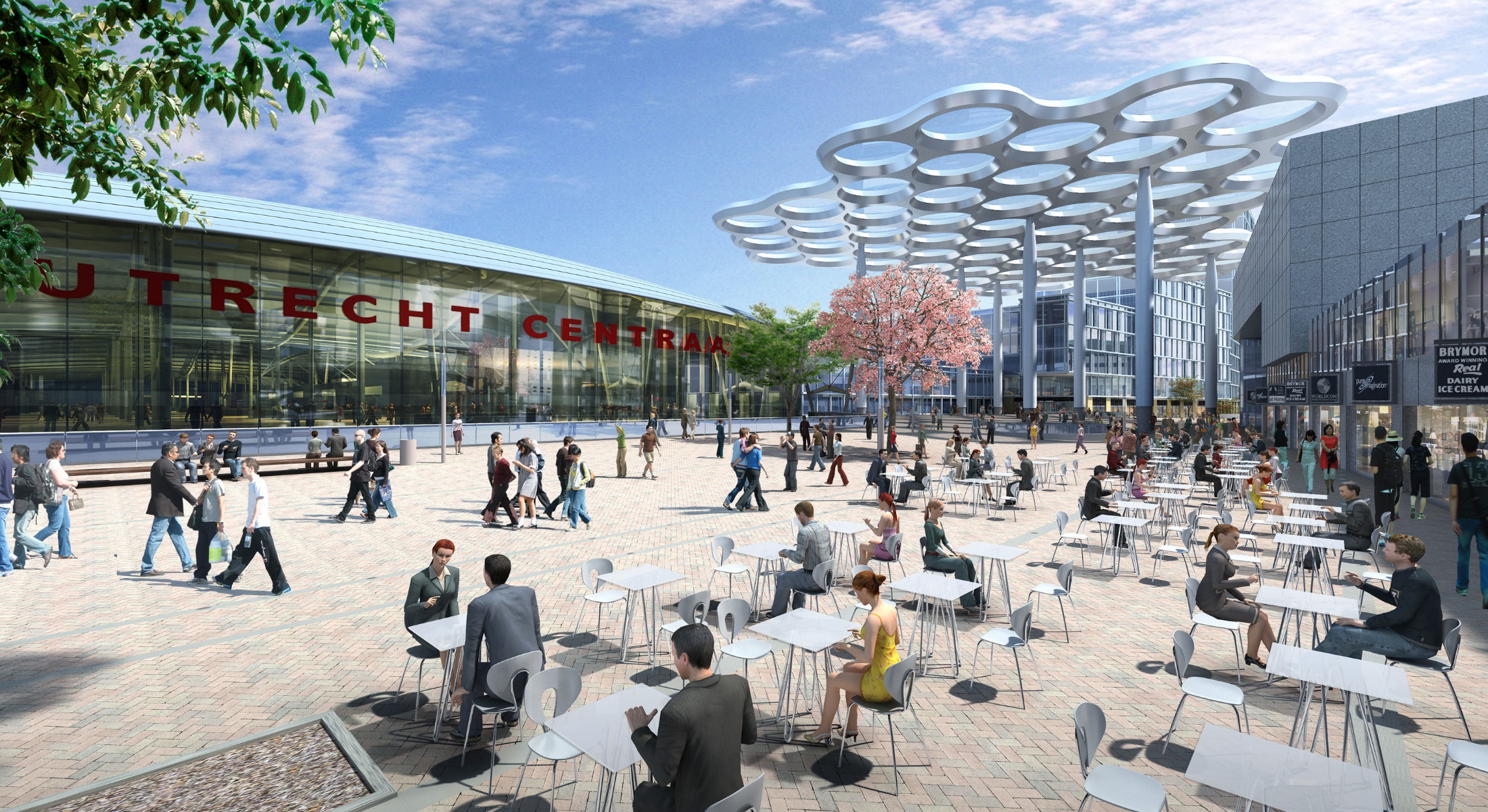 Toepassingen
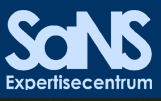 Toepassingen
Real-time bericht bij invoeren van resultaten
Real-time bericht bij inschrijvingsaanvraag via selfservice
Real-time bericht bij indienen van een verzoekschrift
Batch berichten voor BSA
Bevindingen
Technische ondersteuning nodig voor real-time berichten
Geen mogelijkheid om aan te geven dat het bericht is verstuurd
Real-time berichten bij actie in Selfservice
Batch-berichten bij administratieve handelingen
NTF en COMGEN niet op 1 plaats zichtbaar
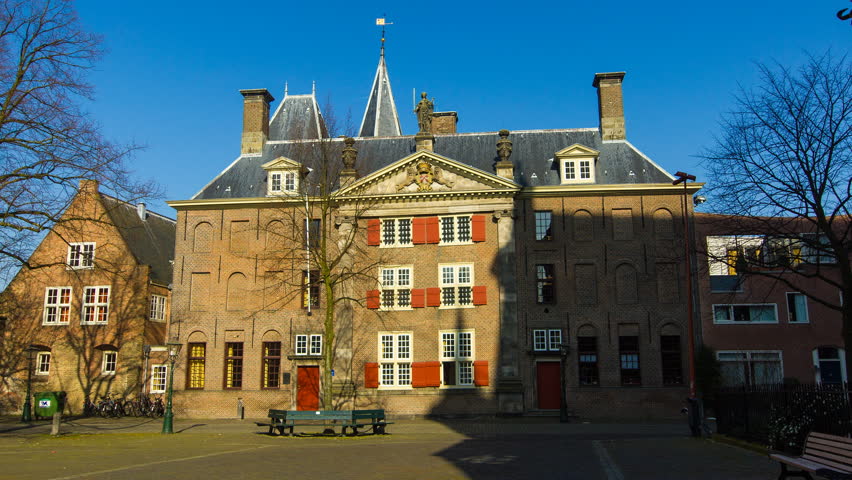 Toepassingen
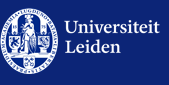 Toepassing NTF: SMS
Batch gewijze bulk verzending van SMS ter ondersteuning van het toelatingsproces op basis van query’s:
Herinnering herinschrijving
Herinnering betaling (drie groepen)
Bovenop bestaande communicatieplan (e-mail, bel actie)
Geen dwingende boodschap, tekst op maat
Enkel selectie van studenten met een correct NLD mobiel nummer
In totaal 6000 SMS berichten verstuurd augustus / september 2015
Bevindingen
Succes van de actie is lastig meetbaar, weinig negatieve respons van studenten
 Aflever percentage 80%
 Veel goedkoper dan hardcopy; 6000 SMS berichten, voor 420 euro.
 Zorg voor borging binnen totale communicatieplan (doelgroepen, planning etc.)
 Welke boodschap, welke doelgroep?
 160 tekens is weinig voor een boodschap op maat
 Selecteer een goede SMS provider (klantenservice, kosten, betaalopties, HTTP)
 Let op met diakrieten
 Liever één SMS per student dan n SMS per inschrijving
 Tweetalige berichten, betekent twee run-ID’s
 Er zijn eigen applicatieklassen nodig, regel autorisatie in, let op expressies in query’s
Toepassing NTF:E-mail Video messaging
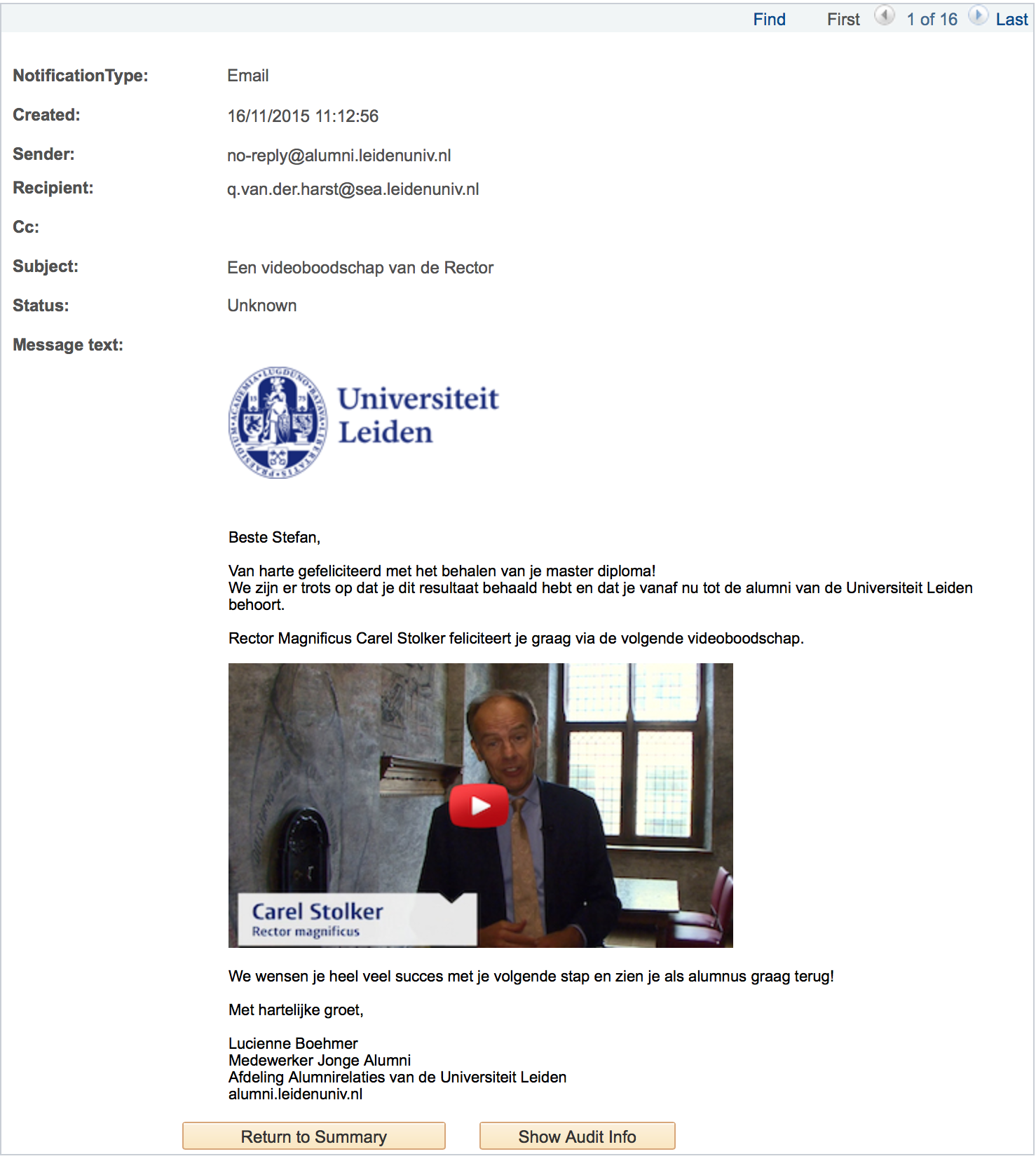 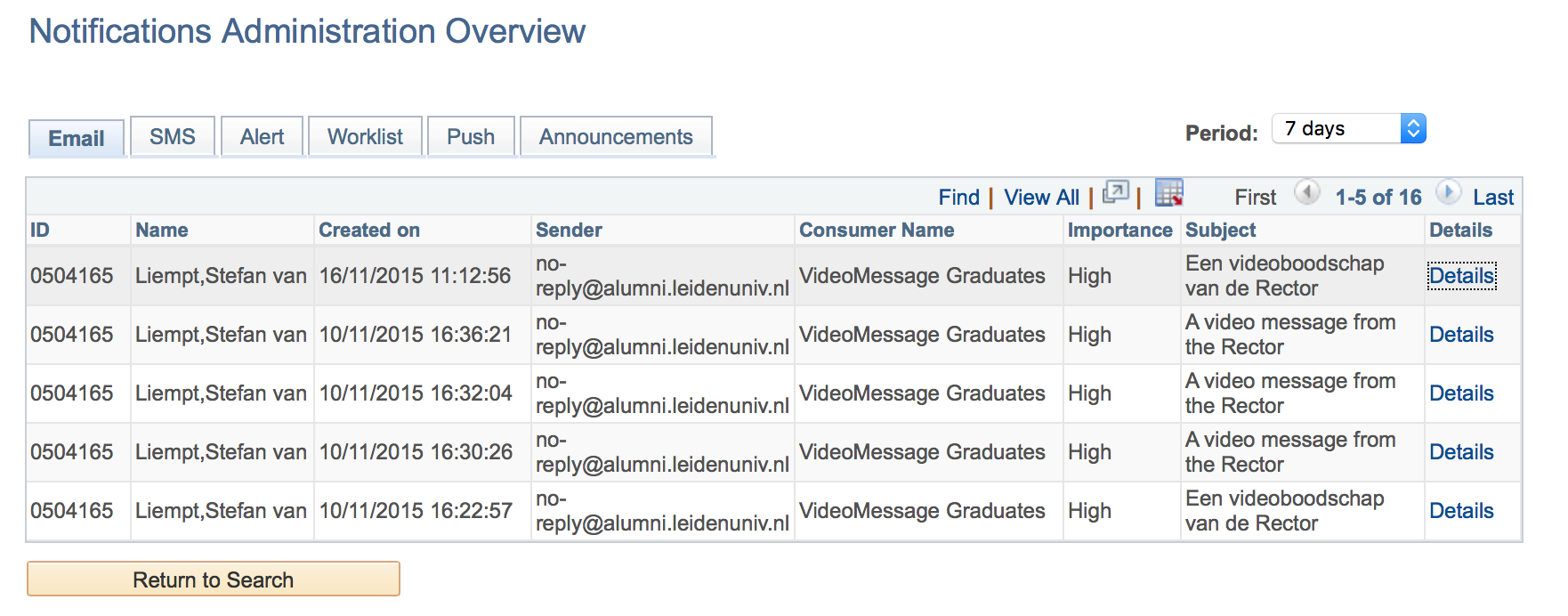 Toepassing NTF: E-mail BSA
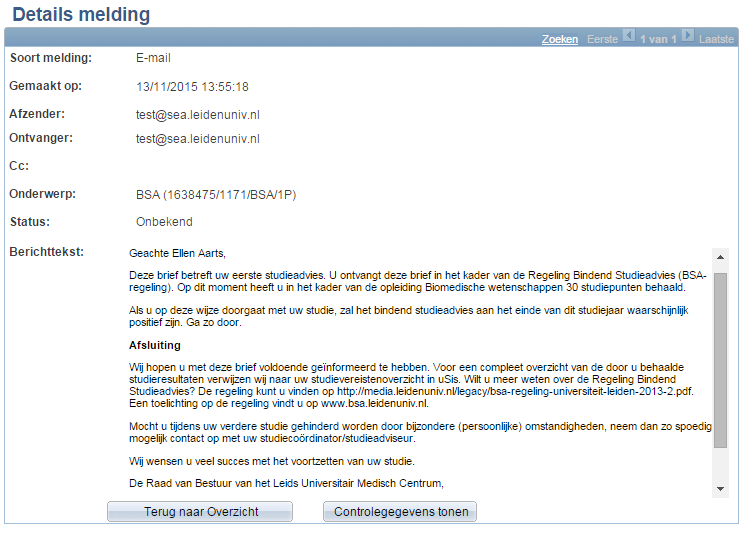 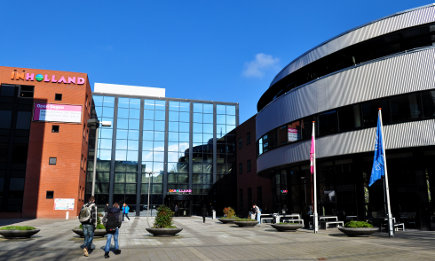 Toepassingen
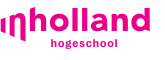 toepassing
Business case: Standaardfunctionaliteit ter vervanging van het kostbare en trage proces dat onze bulk SMS verzorgde. Recht toe recht aan, direct inzetbaar, zonder externe afhankelijkheden.
Historie (SMS) vastleggen in Campus
  Algemene teksten met 1 variabele, anders CommGen
  Bulk verzending met vastgestelde ontvangers (ENG/NLD)
  High level autorisatie, enkel FB en CSA
  Baat het niet dan schaadt het niet (het is extra)
  Triggeren/alert student, geen toelichting
  SKC aankondiging, inschrijfproces, accountsluiting, phisingmail
  Nu verdere toepassingen onderzoeken
Bevindingen
2 Dagen consultancy ontwikkeling applicatieklasse en basisinrichting
   Direct effect, grote impact: CSA-mailbox en Contactcentrum
   Vaste nummers uitsluiten (gesproken bericht) –> Communicatieplan?
   Studenten gebruiken niet altijd eigen mobiel
   Kostenbesparing van ruim €1,- p/b naar €0,10 p/b
   Dashboard externe provider
   HTTP-API vs REST-API
   Topje van de ijsberg
Wat zijn de (on)mogelijkheden van NTF?
(on)mogelijkheden
HTTPS
Ad hoc berichten
…
Hoe kan NTF worden verbeterd?
verbeteringen
Koppeling sleutelwaarden (work around beschibaar)
Verplicht gebruik query’s met expressies
HTTPS m.b.t. SMS
Limitaties van DESCRLONG
Verzend- en retourstatus
Diakrieten?
…
Samenvatting
ANY QUESTIONS?
presenters
Jim Dijks
Lennaert Wilschut
Olle van Maarschalkerwaart
Consultant
SaNS Expertisecentrum
j.dijks@sans-ec.nl
Functional consultant
Universiteit Leiden
l.wilschut@ics.leidenuniv.nl
Functional Business Analyst
Hogeschool Inholland
Olle.Maarschalkerwaa@inholland.nl
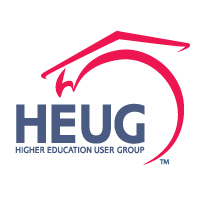 THANK YOU!